Урок развития речи. Сочинение по картине Ю.Ракши «Проводы ополчения»
Урок подготовила учитель 
МКОУ Столбовской СОШ
Лубенская О.С.
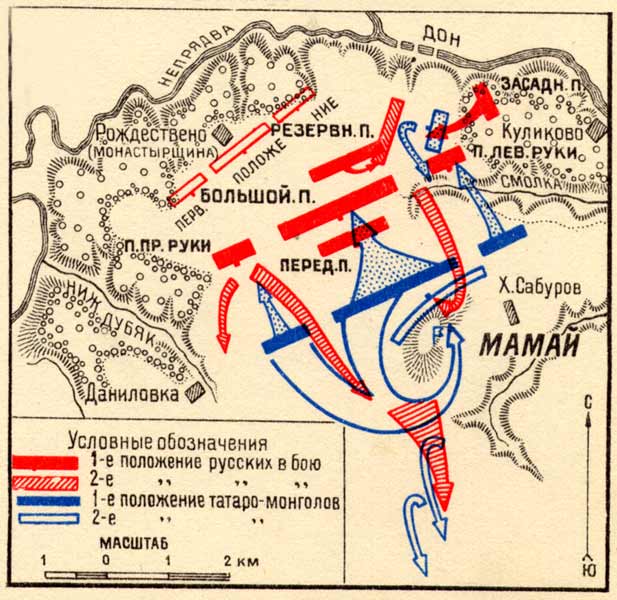 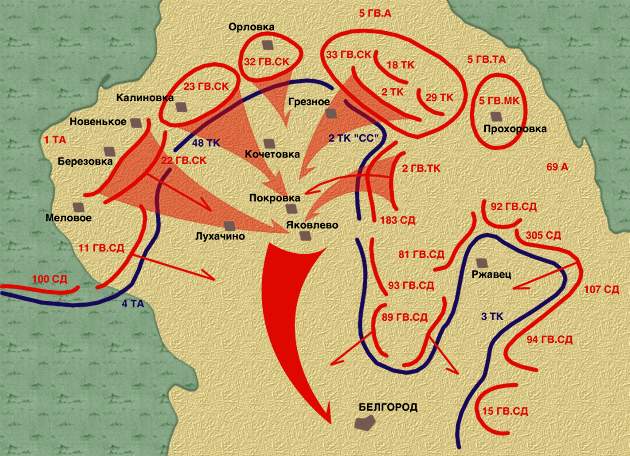 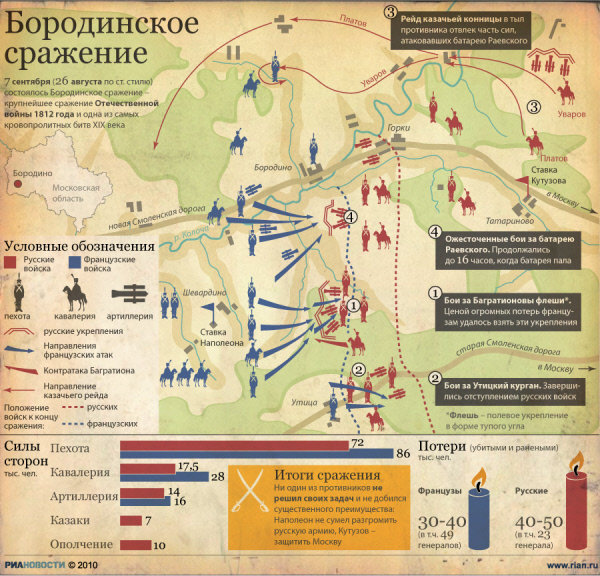 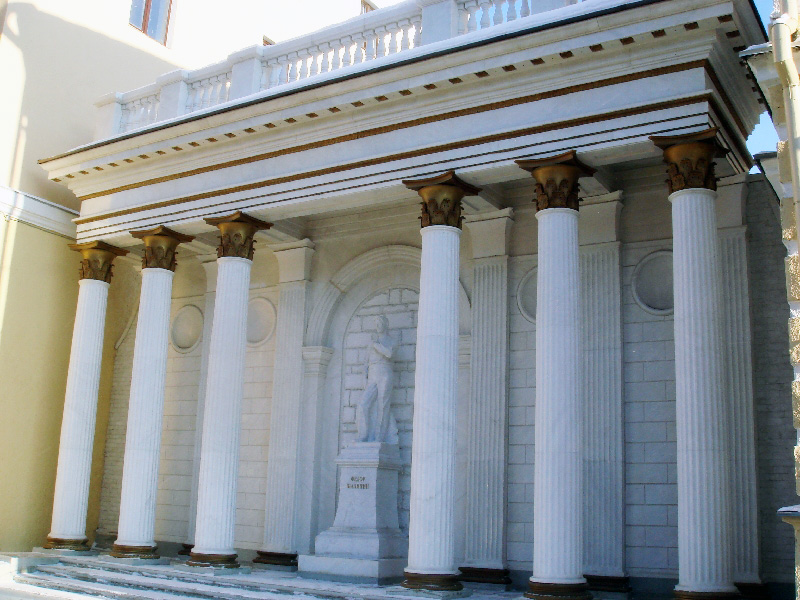 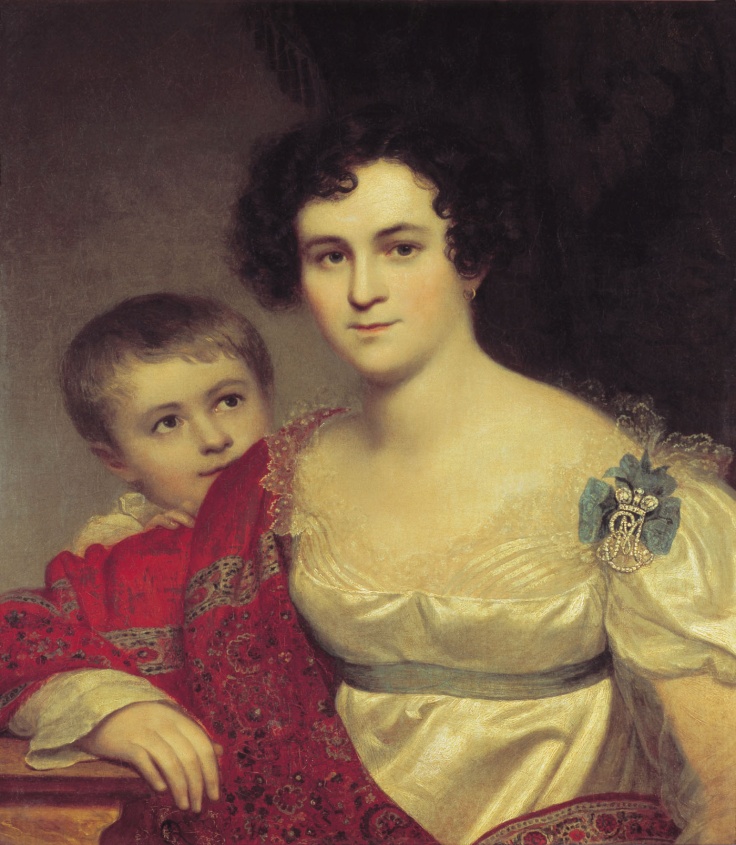 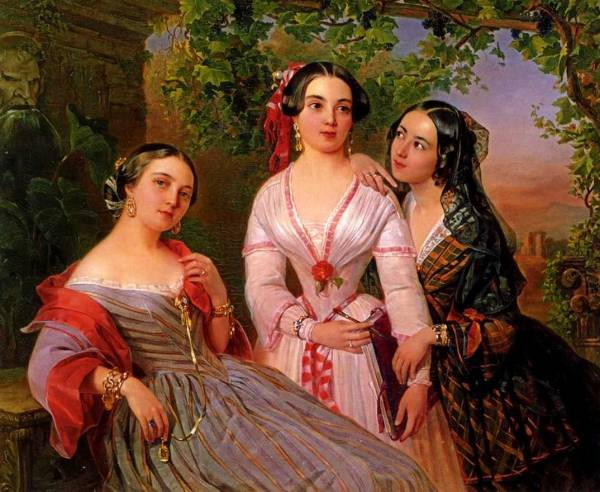 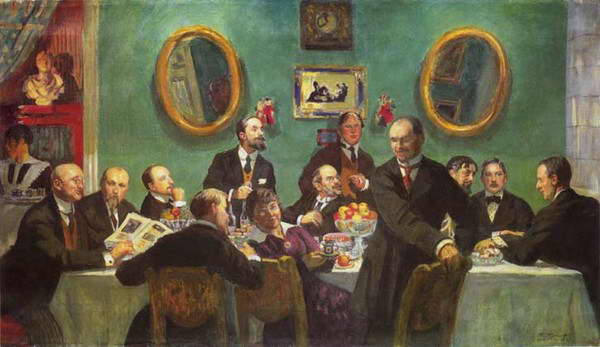 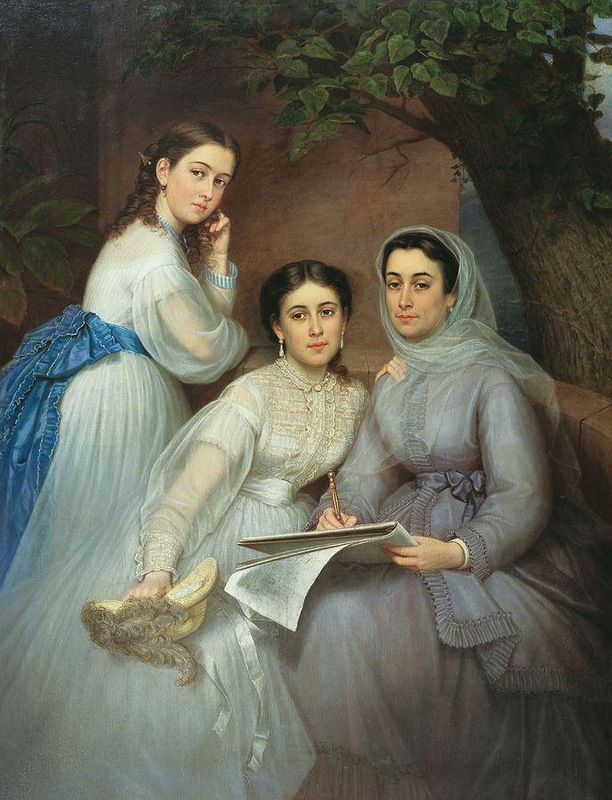 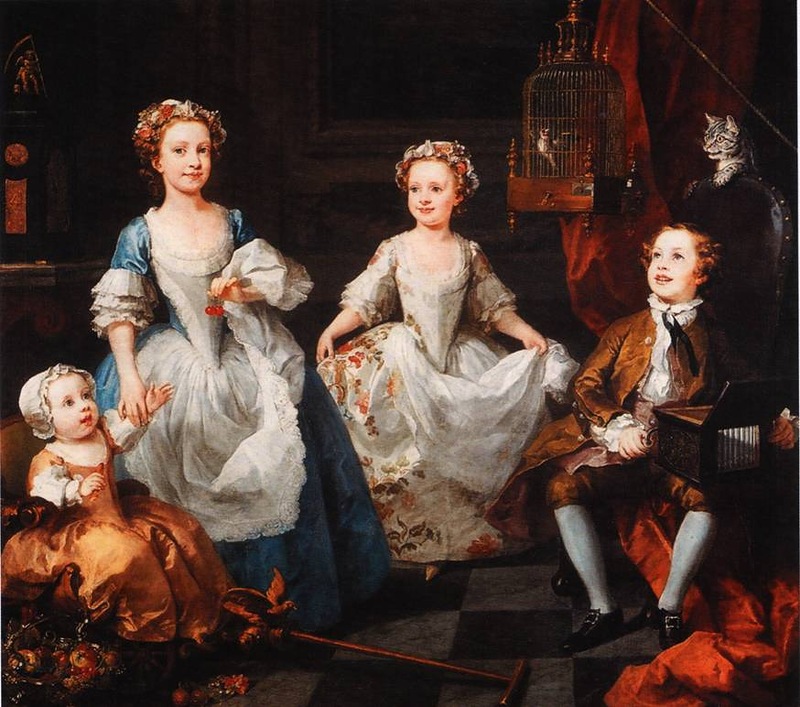 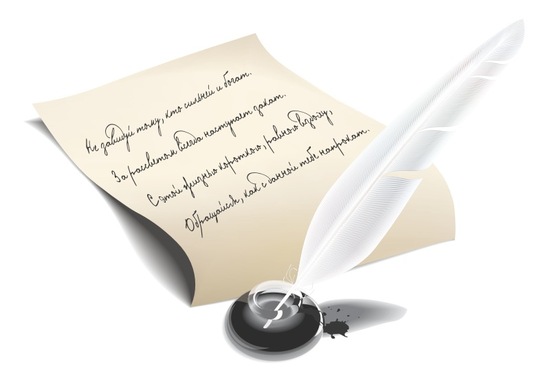 Групповой портрет
ЦЕЛЬ:  
Научиться описывать групповой                    портрет.
«Бортовой журнал»
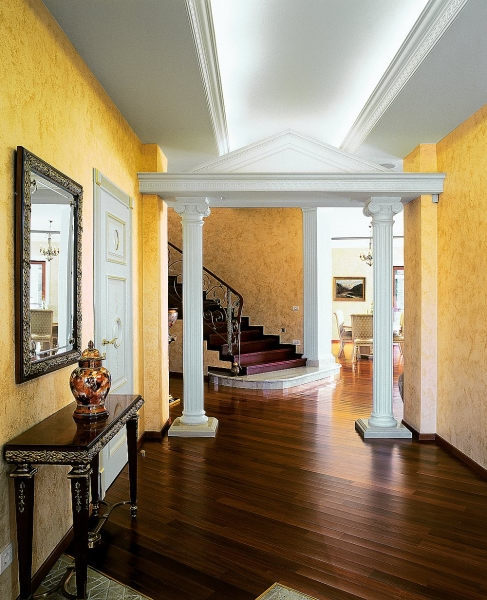 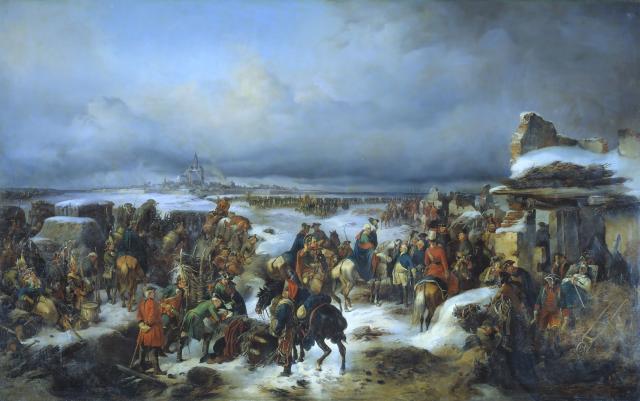 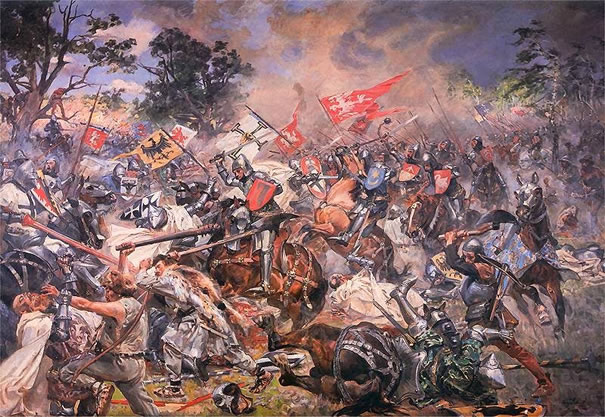 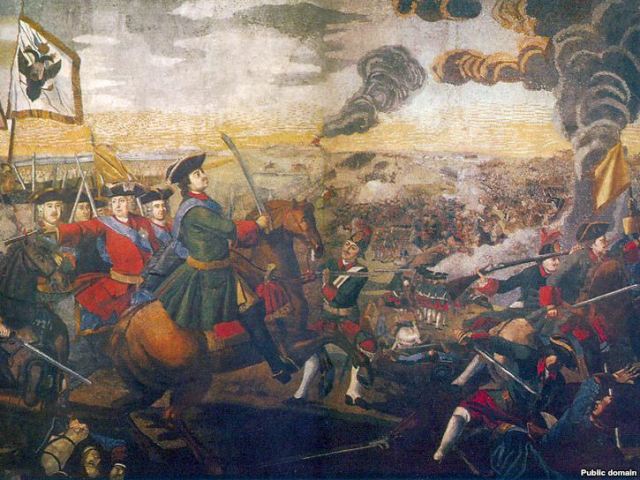 «Поле Куликово»
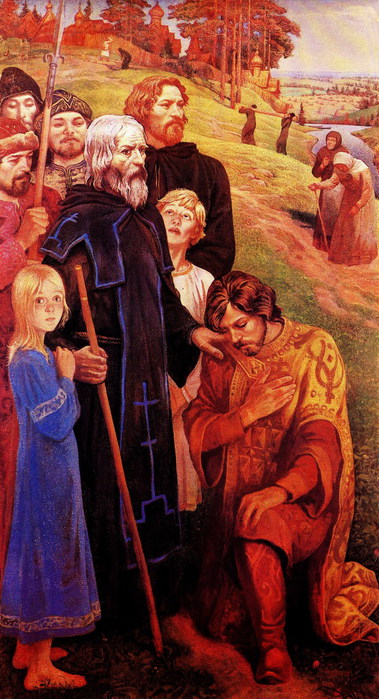 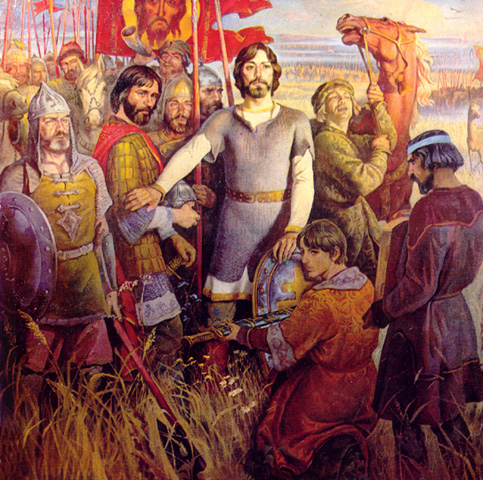 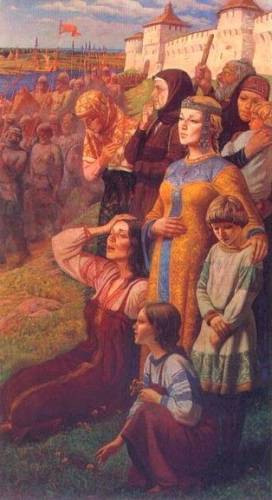 Юрий Ракша
Юрий Ракша
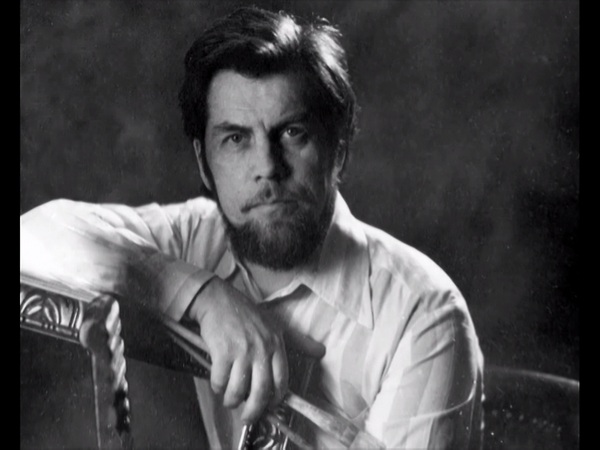 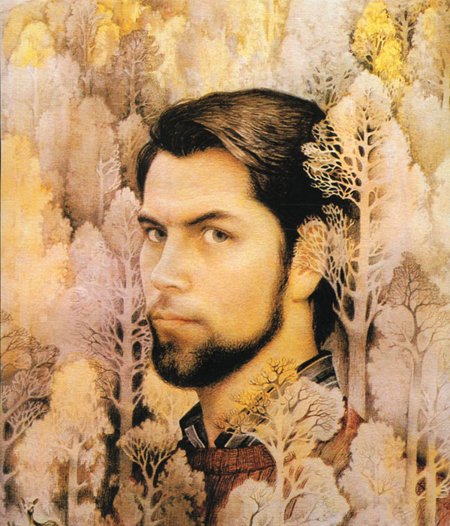 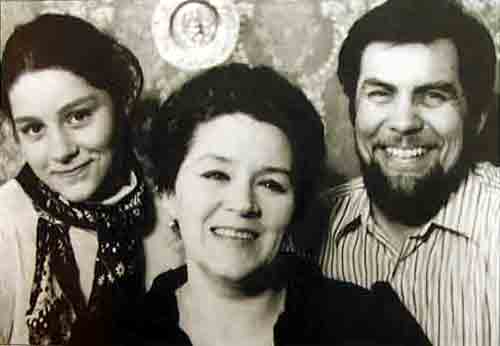 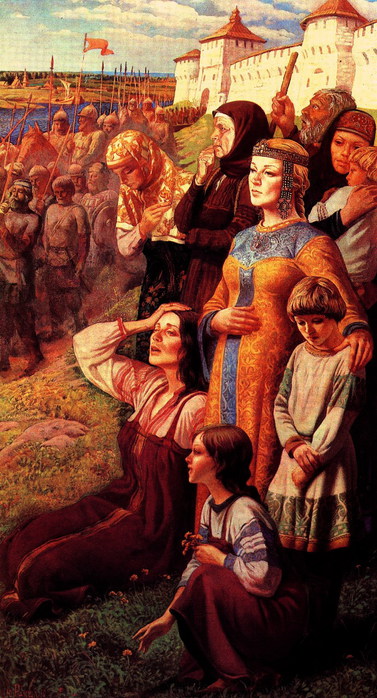 Юрий Ракша
«Проводы ополчения»
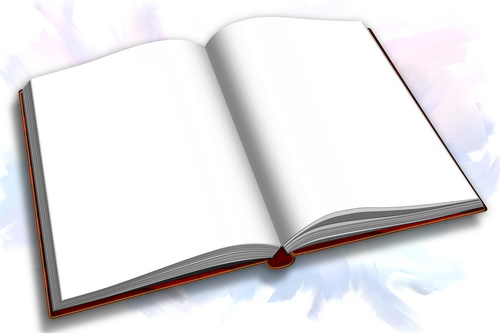